REPUBLIQUE ALGERIENNE DEMOCRATIQUE ET POPULAIRE MINISTERE DE L’ENSEIGNEMENT SUPERIEUR ET DE LA RECHERCHE SCIENTIFIQUE Université Mohamed Khider de Biskra
Matière : Technologie de Base
Cours N° 04:
Chapitre 02: Procédés d’obtention des pièces sans enlèvement de matière
Pour les étudiants de 2ème année ST
Filières :Génie Mécanique, Métallurgie, Ingénierie des Transports, Génie Civil, Hydraulique, Travaux Publiques, Aéronautique
Dr. Adnane LABED
3. Le Laminage
Le laminage est un procédé de fabrication par déformation plastique. Il concerne différents matériaux comme du métal ou tout autre matériau sous forme pâteuse comme le papier. Cette déformation est obtenue par compression continue au passage entre deux cylindres contrarotatifs appelés laminoirs.
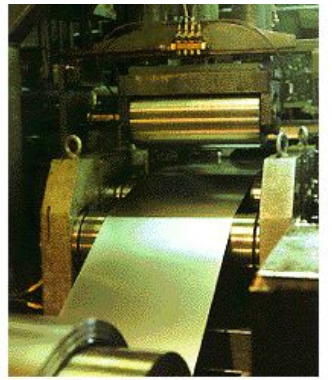 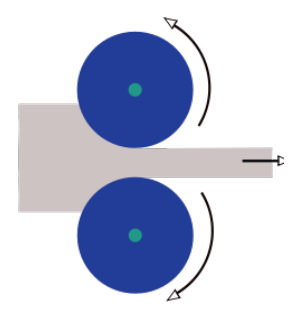 Figure. Schéma de principe du cintrage
Photo. Laminage à froid
4. Le Tréfilage
L’opération qui permet la réduction du diamètre du fil est dite tréfilage, la machine de tréfilage est appelée tréfileuse. Le fil machine obtenu par les opérations de laminage est un produit intermédiaire, surtout dans la fabrication des câbles électriques, dont le fil doit avoir un diamètre plus petit. 
Le principe de tréfilage est d’utiliser la plasticité du métal pour réduire le diamètre du fil, par passage à travers un orifice calibré, appelé filière sous l’effet combiné d’application d’un effort de traction T et d’un effort radial de compression P.
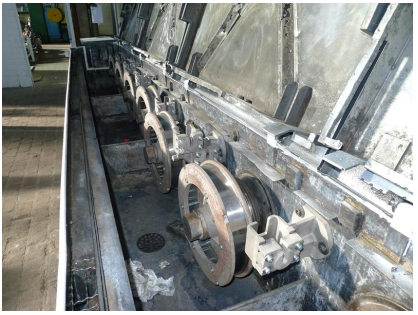 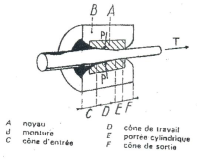 Figure. Profile d’une filière
Photo. Tréfileuse
4. Le Repoussage au tour
Il consiste à utiliser la plasticité du métal afin de plaquer une feuille de métal (Le Flan) contre une forme (placée sur le Mandrin) à l’aide d’un outil.
Le flan et le mandrin sont entrainés en rotation par le tour.
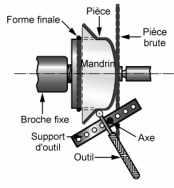 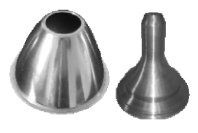 Figure. Exemples de pièces repoussées
Fig. Schémas du principe du repoussage au tour
5. Le Pliage
Le pliage est un procédé de mise en forme sans enlèvement de matière, permettant de fléchir des tôles par un poinçon dans une matrice. C’est un cintrage de très faible rayon obtenu par un effort de flexion localisé.
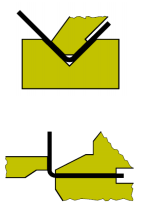 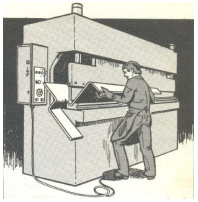 Figure. Schémas des actions mécaniques
Figure : Presse Plieuse